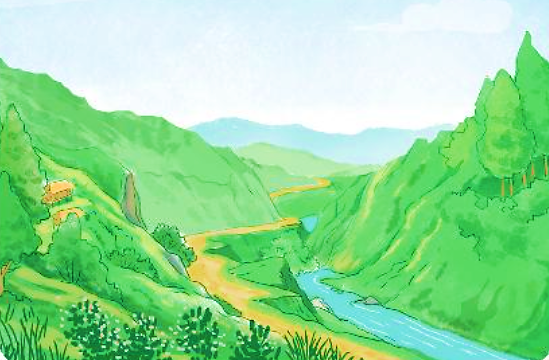 Nghe - viết:
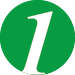 Trên các miền đất nước
Dù ai đi ngược về xuôi
Nhớ ngày Giỗ Tổ mùng Mười tháng Ba.

Đường vô xứ Nghệ quanh quanh
Non xanh nước biếc như tranh họa đồ.

    Đồng Tháp Mười cò bay thẳng cánh
   Nước Tháp Mười lóng lánh cá tôm.
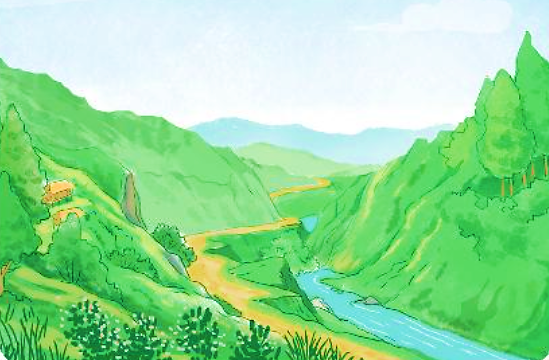 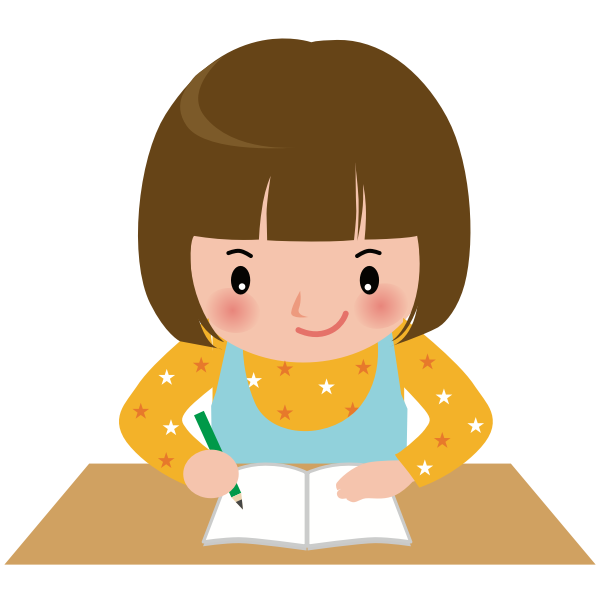 Viết tên 2 – 3 tỉnh hoặc thành phố mà em biết.
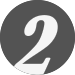 M: Hà Nội
Chọn a hoặc b.
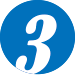 a. Chọn ch hoặc tr  thay cho ô vuông.
Bà còng đi  ch ợ    tr ời mưa
Cái tôm cái tép đi đưa bà còng.
Đưa bà đến quãng đường cong
Đưa bà vào tận ngõ    tr ong nhà bà.
(Ca dao)
Chọn a hoặc b.
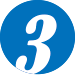 a. Chọn ch hoặc tr  thay cho ô vuông.
Bà còng đi chợ trời mưa
Cái tôm cái tép đi đưa bà còng.
Đưa bà đến quãng đường cong
Đưa bà vào tận ngõ trong nhà bà.
(Ca dao)
b. Tìm tiếng chứa iu hoặc iêu thay cho ô vuông.
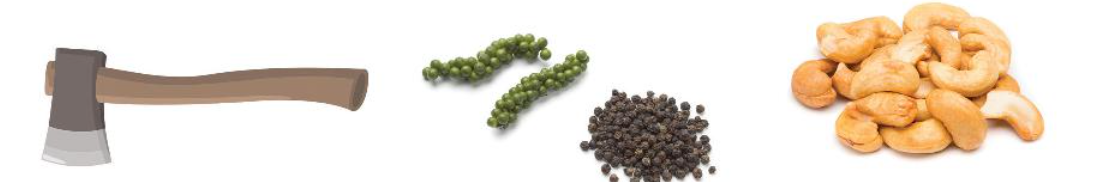 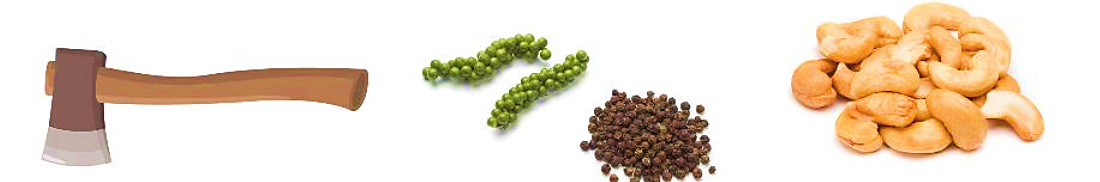 cái rìu
hạt tiêu
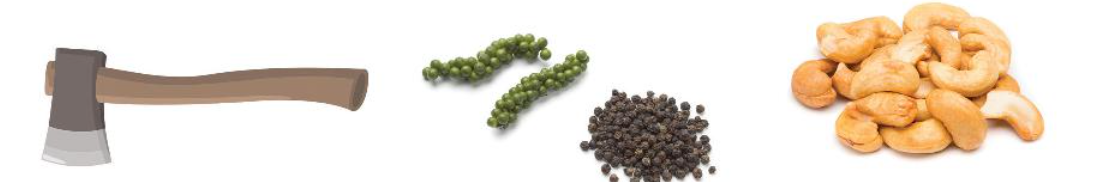 hạt điều
LUYỆN TẬP: MỞ RỘNG VỐN TỪ 
VỀ SẢN PHẨM TRUYỀN THỐNG CỦA ĐẤT NƯỚC; CÂU GIỚI THIỆU
1. Tìm từ ngữ chỉ sự vật tương ứng với mỗi lời giải thích dưới đây:
Món ăn gồm bánh phở và thịt, chan nước dùng.
Vật dùng để đội đầu, che mưa nắng, thường làm bằng lá có hình chóp.
Trang phục truyền thống của người Việt Nam.
Đồ chơi dân gian được nặn bằng bột màu hấp chín, thường có hình con vật.
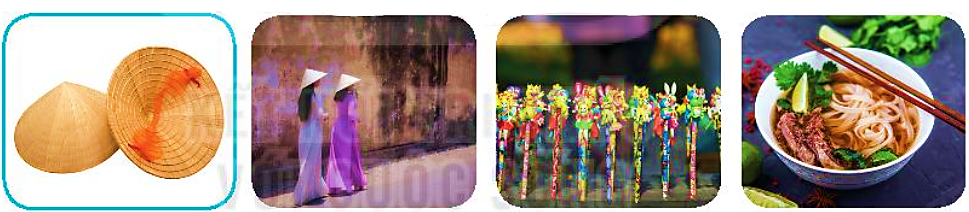 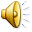 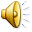 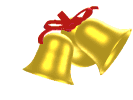 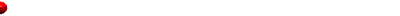 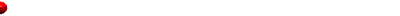 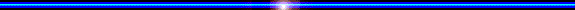 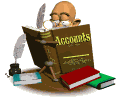 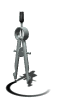 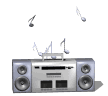 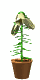 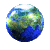 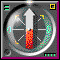 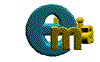 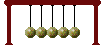 TRÒ CHƠI
RUNG CHUÔNG VÀNG
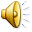 Chọn đáp án đúng:
Câu 1
0
1
2
3
4
5
6
7
8
9
10
Món ăn gồm bánh phở và thịt, chan nước dùng.
A
A. Phở
B. Nem cuốn
C. Bánh cuốn
Chọn đáp án đúng:
Câu 2
0
1
2
3
4
5
6
7
8
9
10
Vật dùng để đội đầu, che mưa nắng, thường làm bằng lá có hình chóp.
A. Mũ vải
B. Ô
C. Nón
C
Chọn đáp án đúng:
Câu 3
0
1
2
3
4
5
6
7
8
9
10
Trang phục truyền thống của người Việt Nam.
A. Áo bà ba
B. Áo tứ thân
C. Áo dài
C
Chọn đáp án đúng:
Câu 4
0
1
2
3
4
5
6
7
8
9
10
Đồ chơi dân gian được nặn bằng bột màu hấp chín, thường có hình con vật.
A. Chong chóng
B. Tò he
B
C. Diều
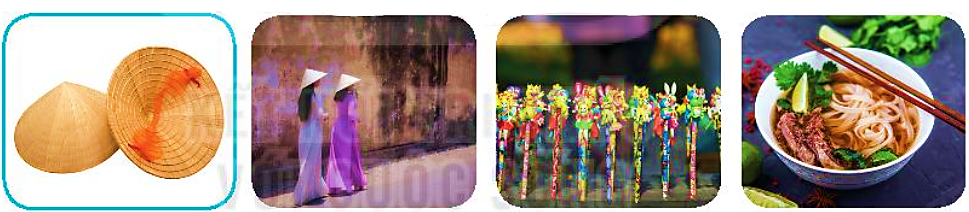 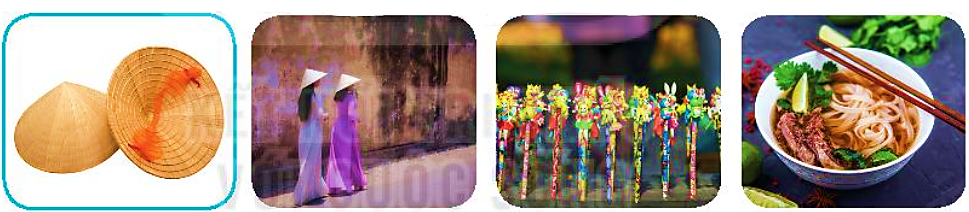 Phở bò
Nón lá
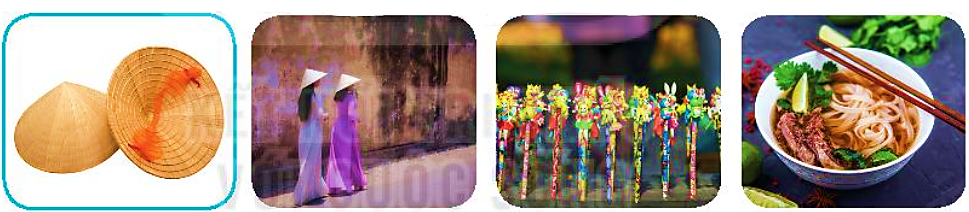 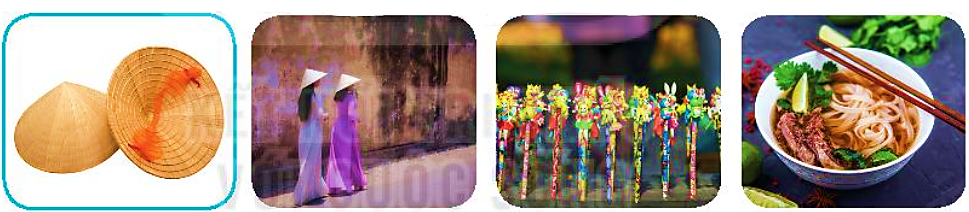 Áo dài
Tò he
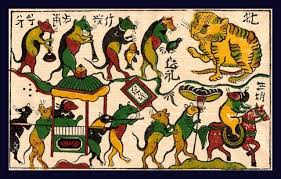 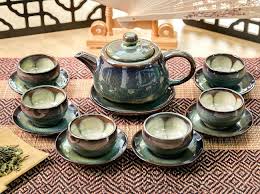 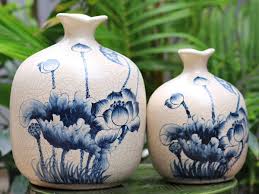 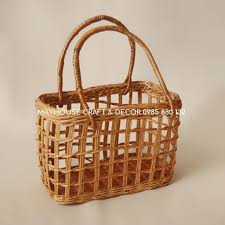 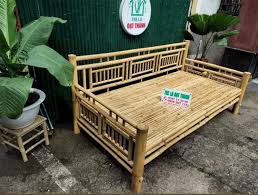 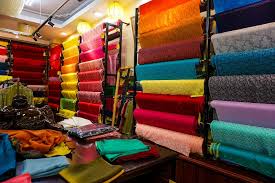 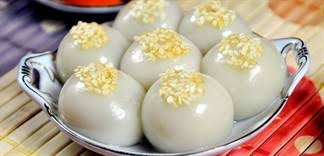 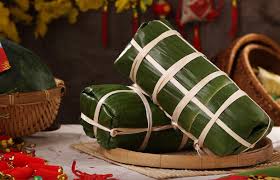 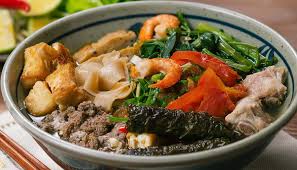 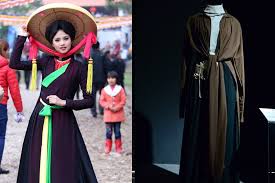 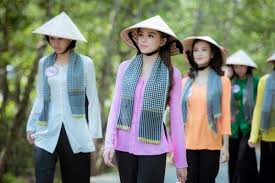 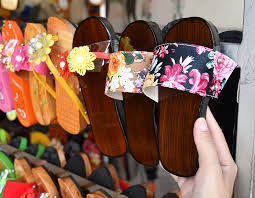 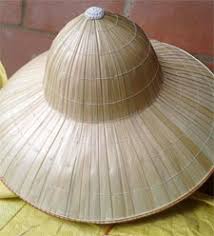 2. Kết hợp từ ngữ ở cột A với từ ngữ ở cột B để tạo câu giới thiệu.
A
B
Hồ Ba Bể
là thành phố ngàn hoa.
Hang Sơn Đoòng
là hồ nước ngọt quý hiếm của Việt Nam.
Đà Lạt
là hang động lớn nhất thế giới.
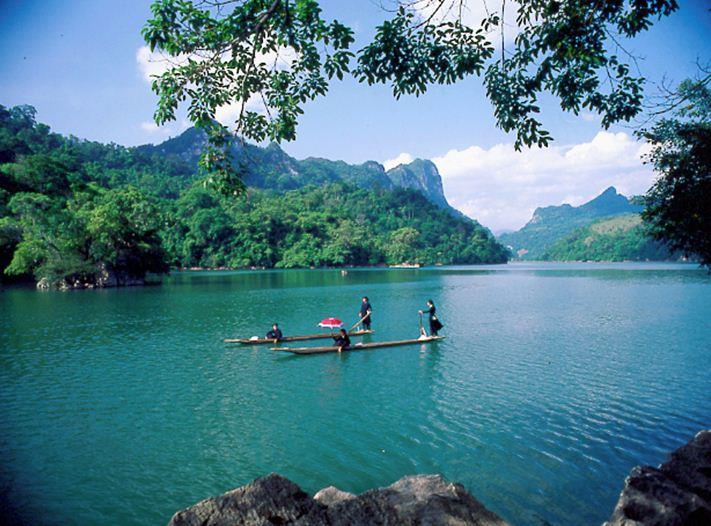 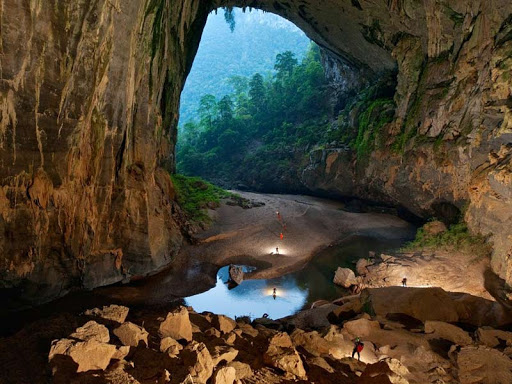 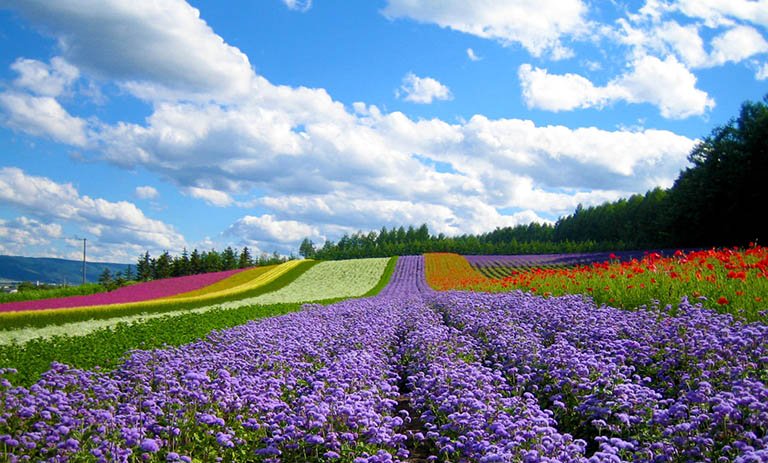 3. Đặt một câu giới thiệu về quê em hoặc nơi em ở.
TRÊN CÁC MIỀN ĐẤT NƯỚC
BÀI 26
BÀI 26
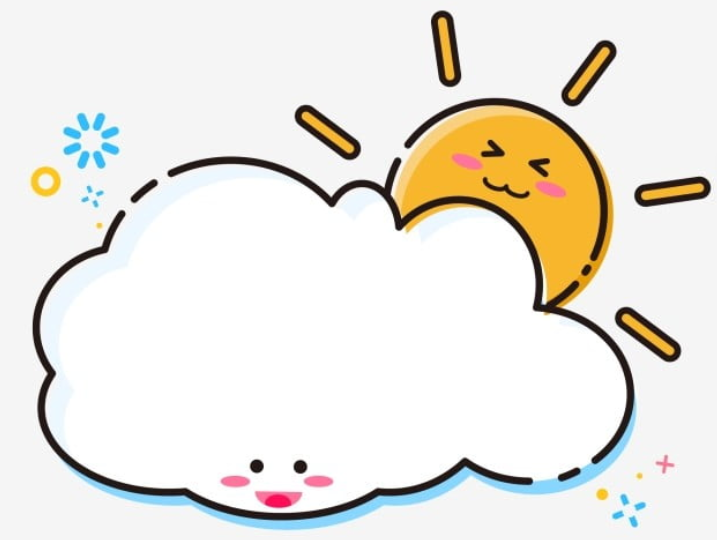 TIẾT 5 – 6
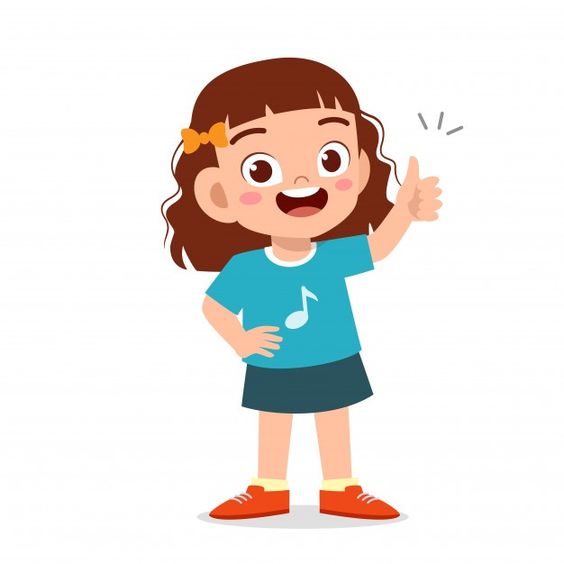 LUYỆN VIẾT ĐOẠN
1. Nêu tên các đồ vật được làm từ tre hoặc gỗ và công dụng của chúng.
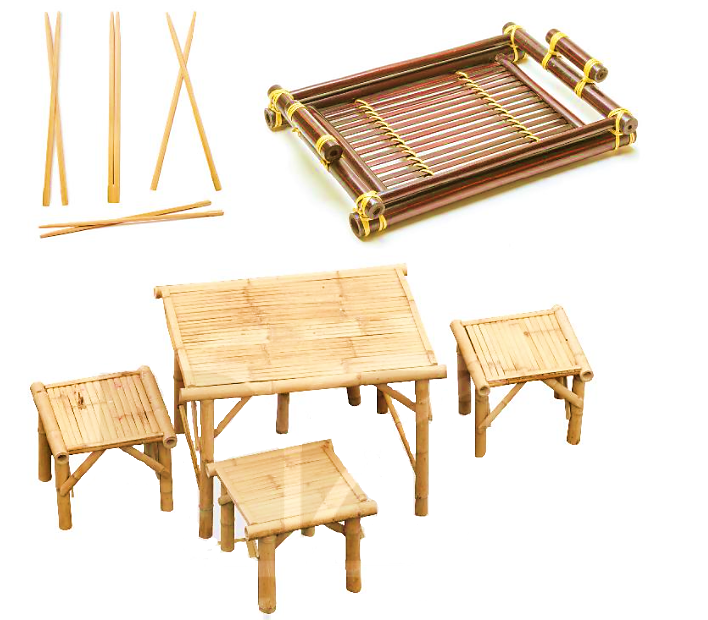 Đũa tre
Dùng để gắp thức ăn
Khay đựng cốc chén
Dùng để ngồi ăn, nghỉ ngơi, làm việc,...
Bàn ghế bằng tre
2. Viết 4 – 5 câu giới thiệu một đồ vật được làm từ tre hoặc gỗ.
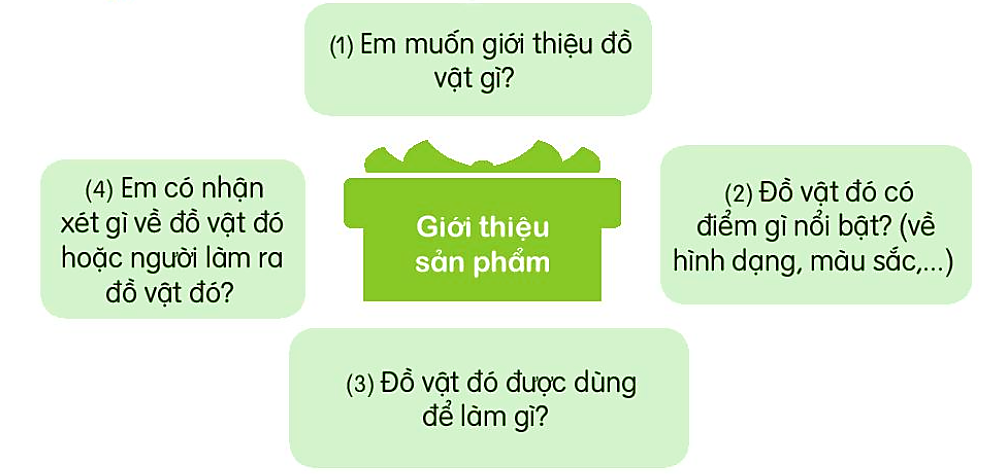 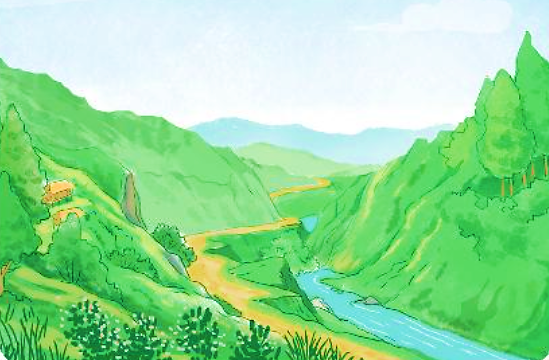 ĐỌC MỞ RỘNG
1. Tìm đọc bài thơ, câu chuyện viết về cảnh đẹp trên các miền đất nước.
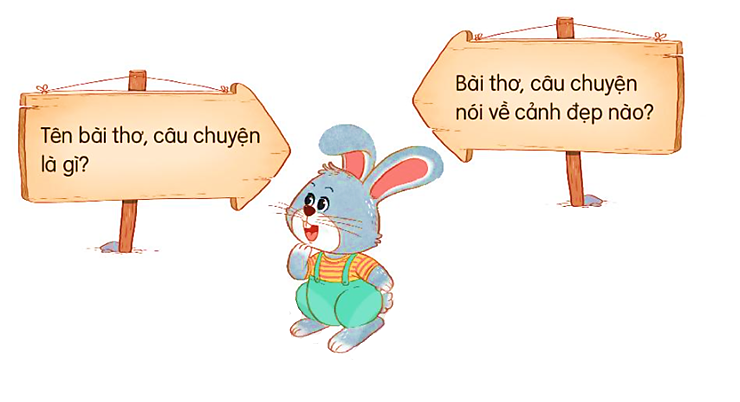 2. Đọc cho bạn nghe đoạn thơ hoặc đoạn truyện em thích.
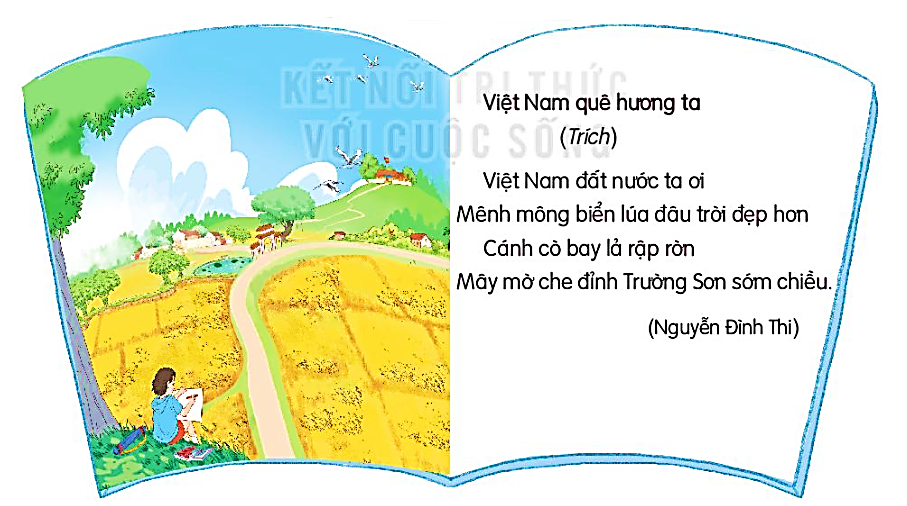